Evaluation of the new results

ARL

6/25/2014
Two updates: 

Dust size distribution: 20% of dust into PM2.5  5% into PM2.5, based on the minimum value from observed dust data from the IMPROVE network (Tong et al., ACP 2012); 

Vertical dust distribution: Change the unrealistic all-surface allocation into multi-layer distribution - will be in the new CMAQ release (Tong et al., JGR, 2014).

Results to be shown here: a) new PM2.5 surface fields; 2) evaluation against AIRNOW and MODIS AOD.
Surface PM2.5 Concentrations
*: cmaq4.6.3 run using the updated fengsha code from Daniel
PM2.5 NAAQS: What are we forecasting?
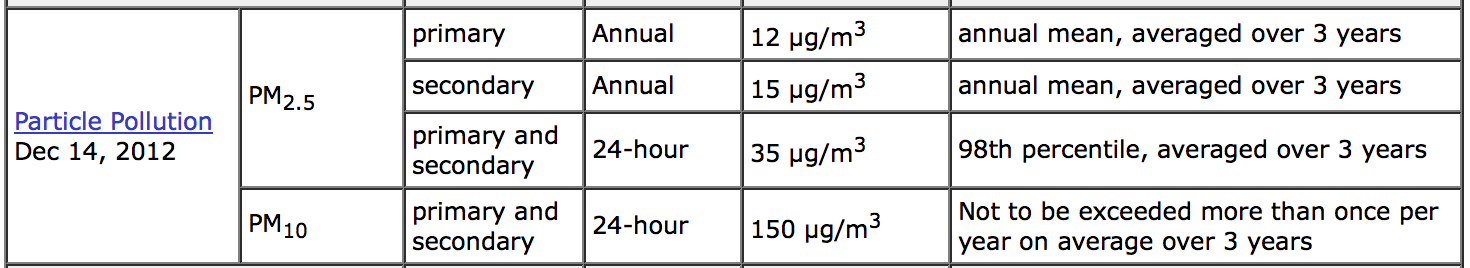 http://www.epa.gov/air/criteria.html
24-h PM2.5 not exceeding 35 ug/m3
Daily PM2.5 (6/13 – 6/16)
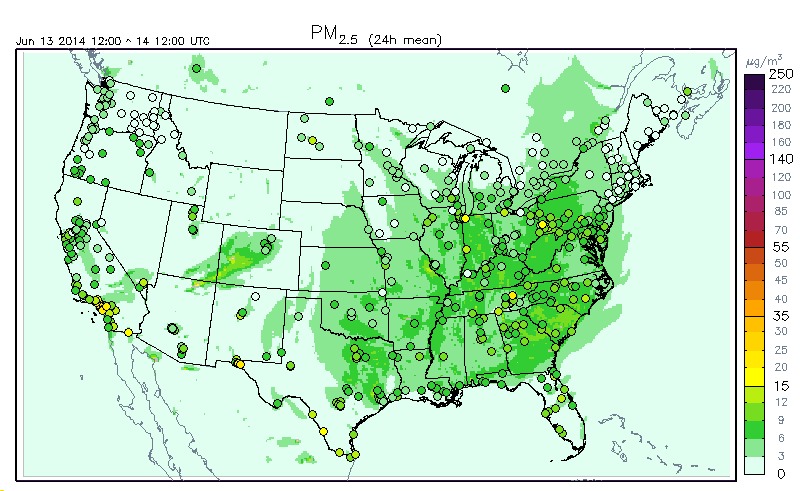 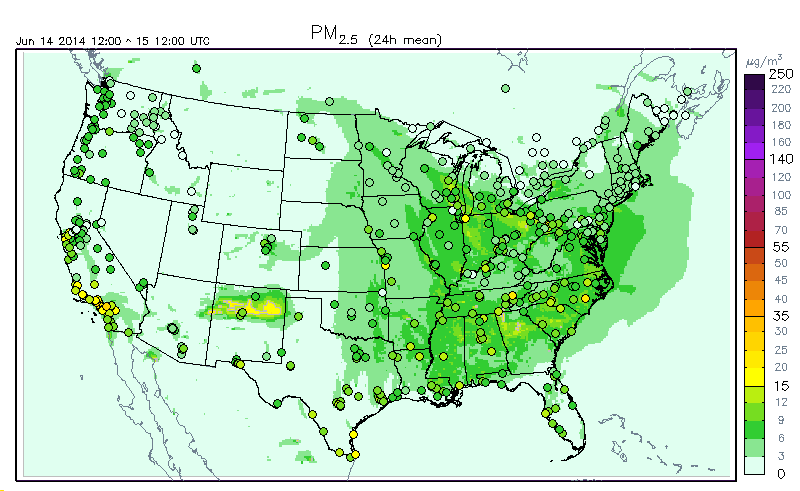 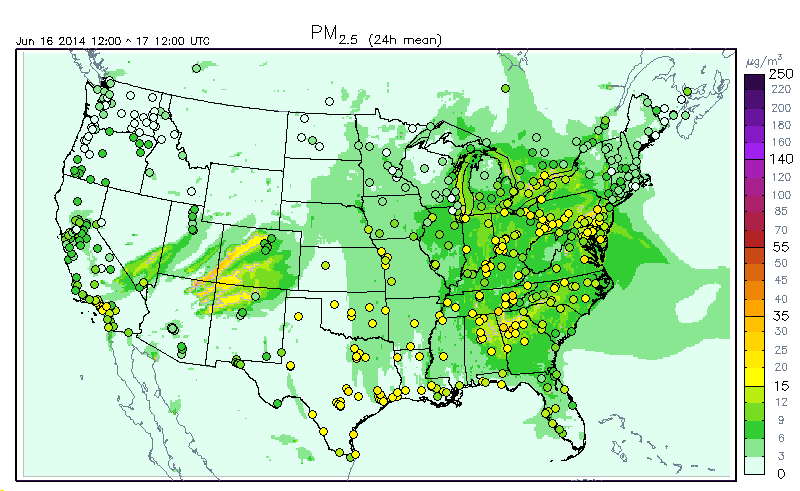 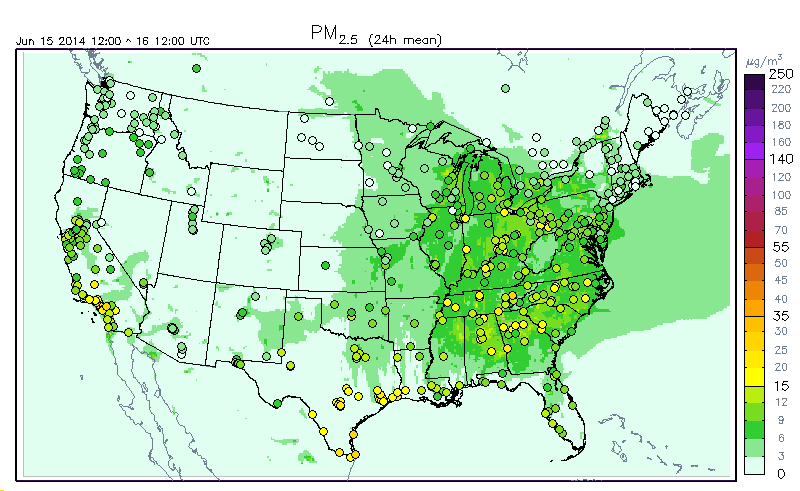 Daily PM2.5 (6/17 – 6/20)
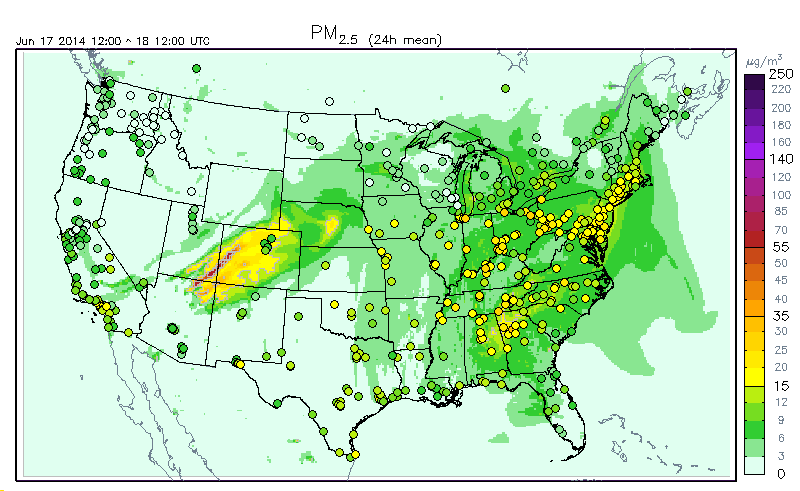 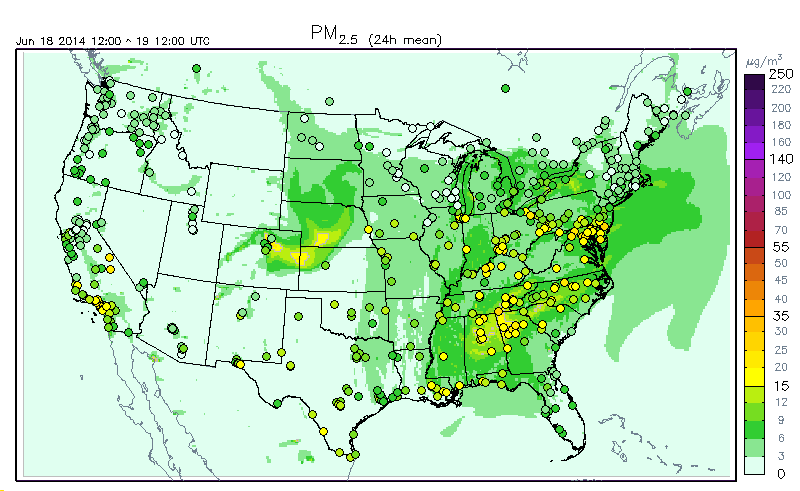 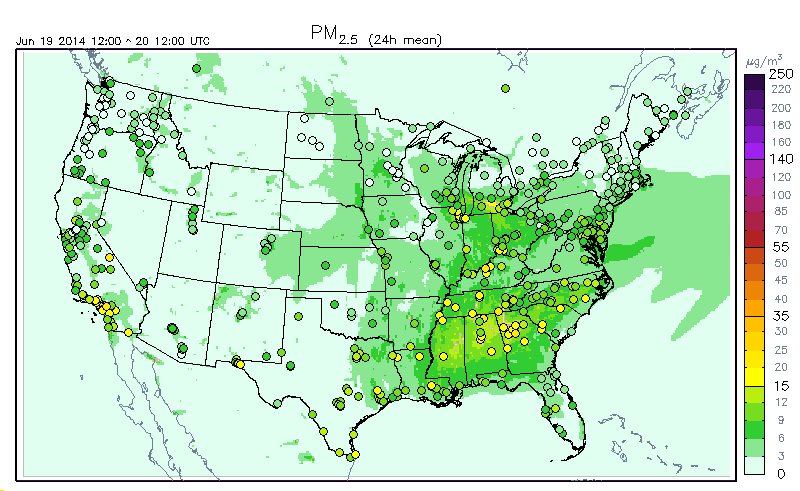 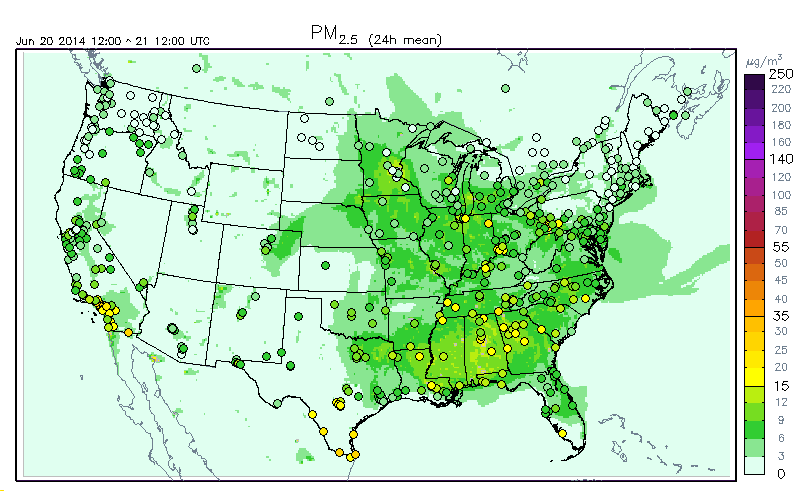 MODIS AOD on 6/17 and 6/18
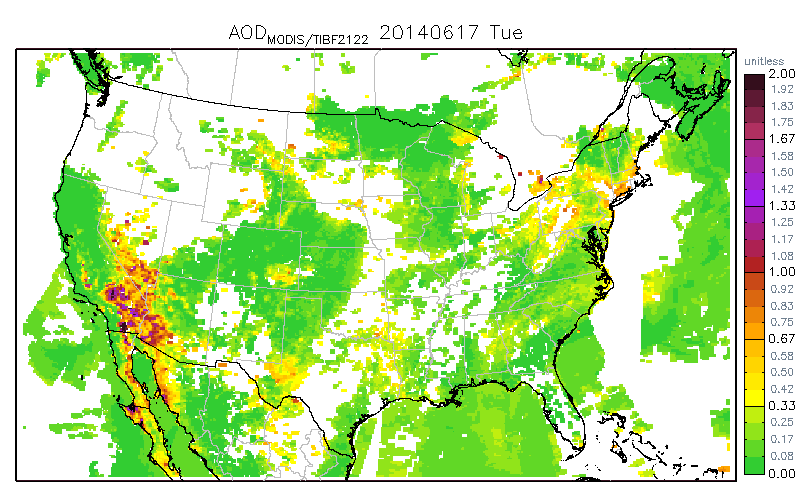 High AOD over desert regions, thin and wide plume over the SW.
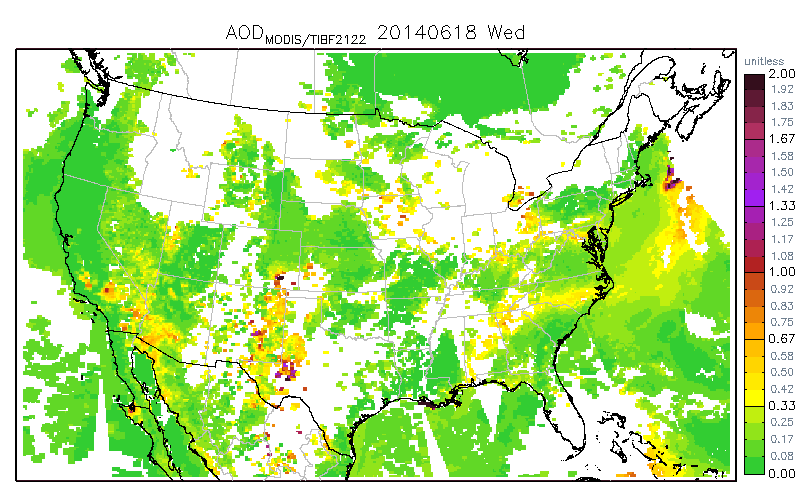 Residuals seen in 6/18.
NESDIS HMS Dust for 6/17
http://www.ssd.noaa.gov/PS/FIRE/DATA/SMOKE/2014F180253.html
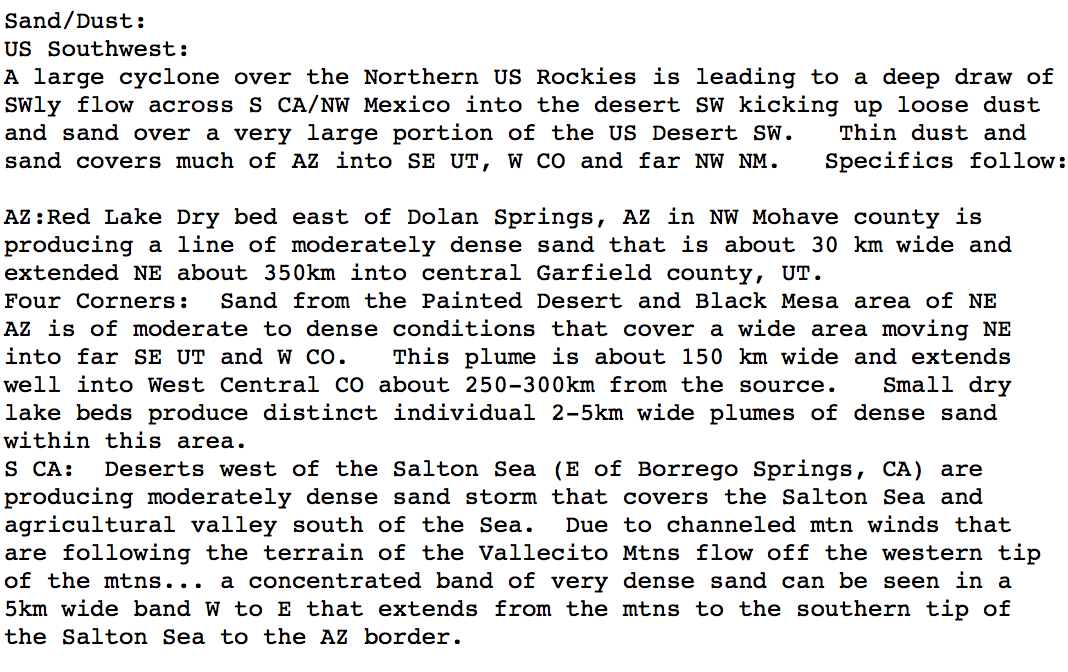 Dust Movie on 6/17
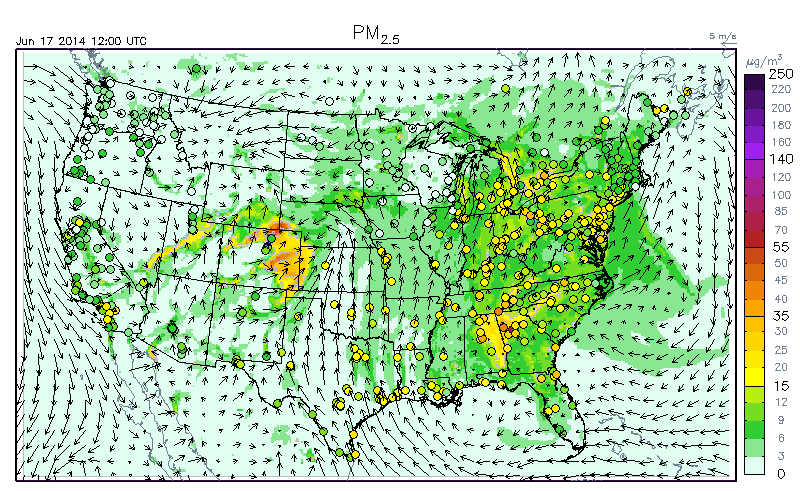 Side by Side Comparison (Specifics in AZ)
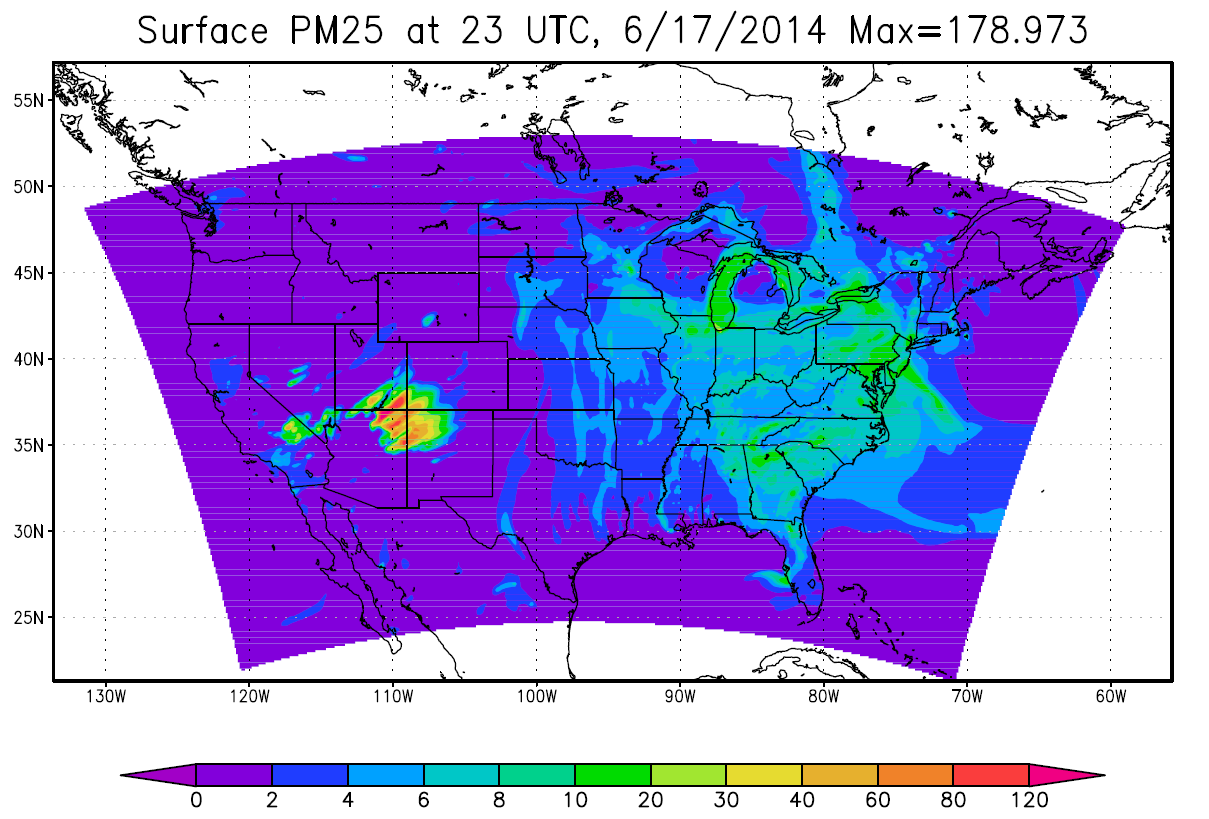 Red Lake Dry bed in NW Mojave … a line of moderately dense sand that is … extended NE about 350km into central Garfield county, UT. 

Four Corners: Sand from ..NE AZ is of moderate to dense conditions that cover a wide area moving NE into far SE UT and W CO. This plume … extends well into West Central CO.
 
Small dry lake beds produce distinct individual 2-5km wide plumes of dense sand within this area.
Worst case – hourly overprediction
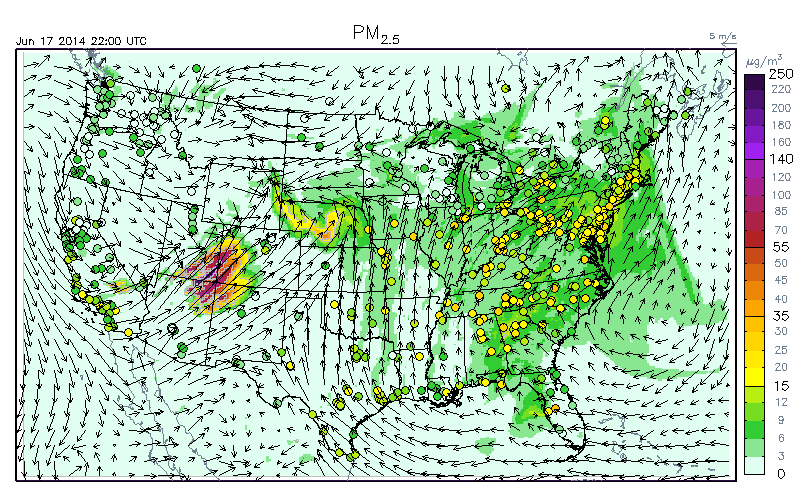 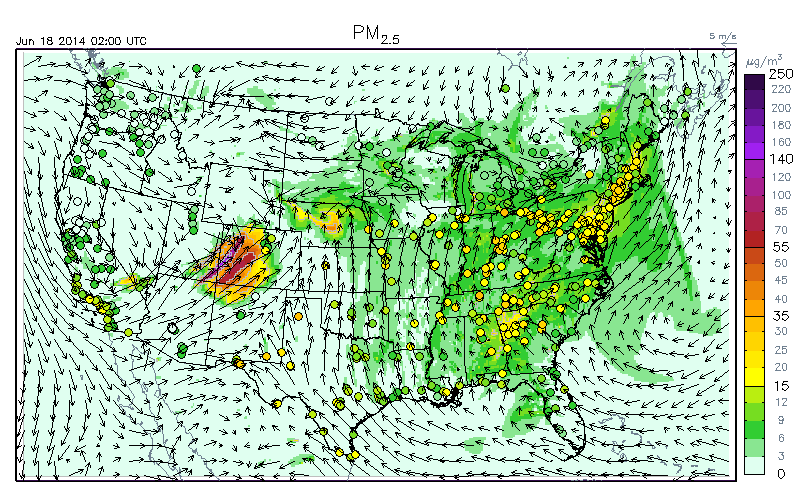 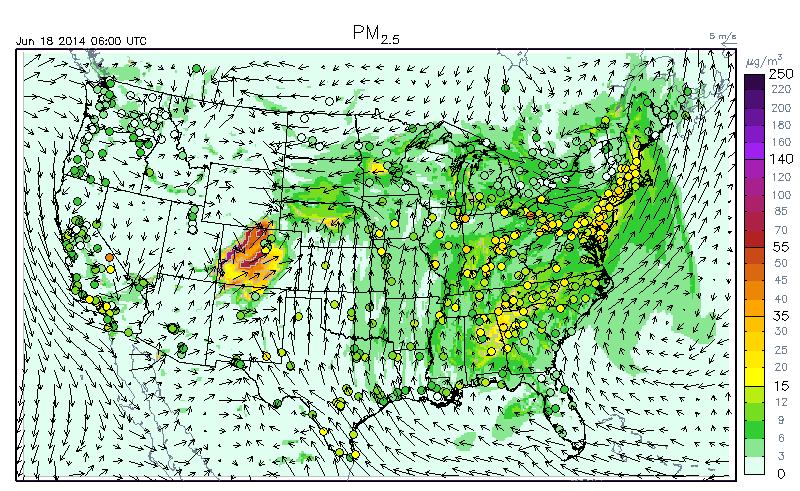 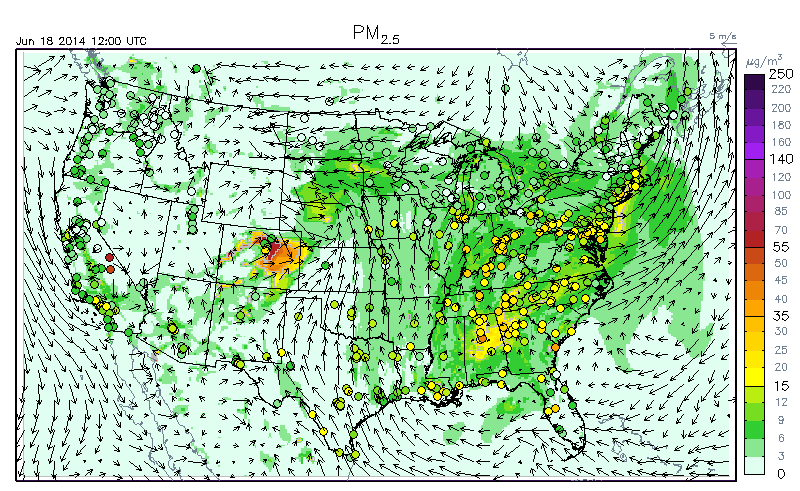 Worst Case – a closer look
02Z
06Z
11Z
22Z
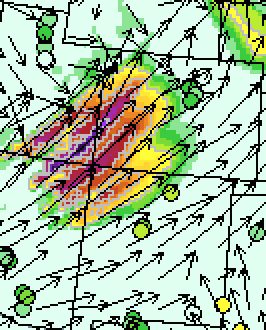 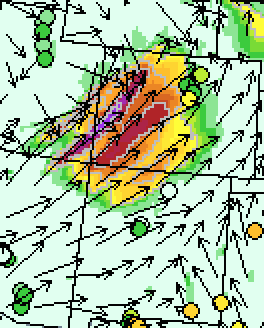 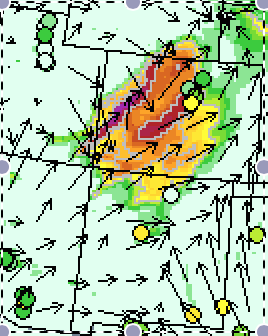 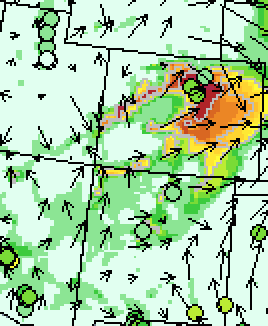 Daily PM2.5 – No false alarm
NAQFC Op. Dust
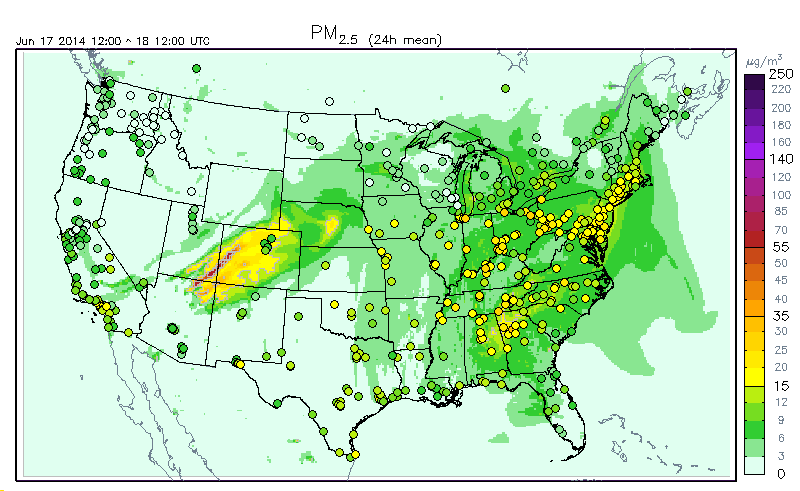 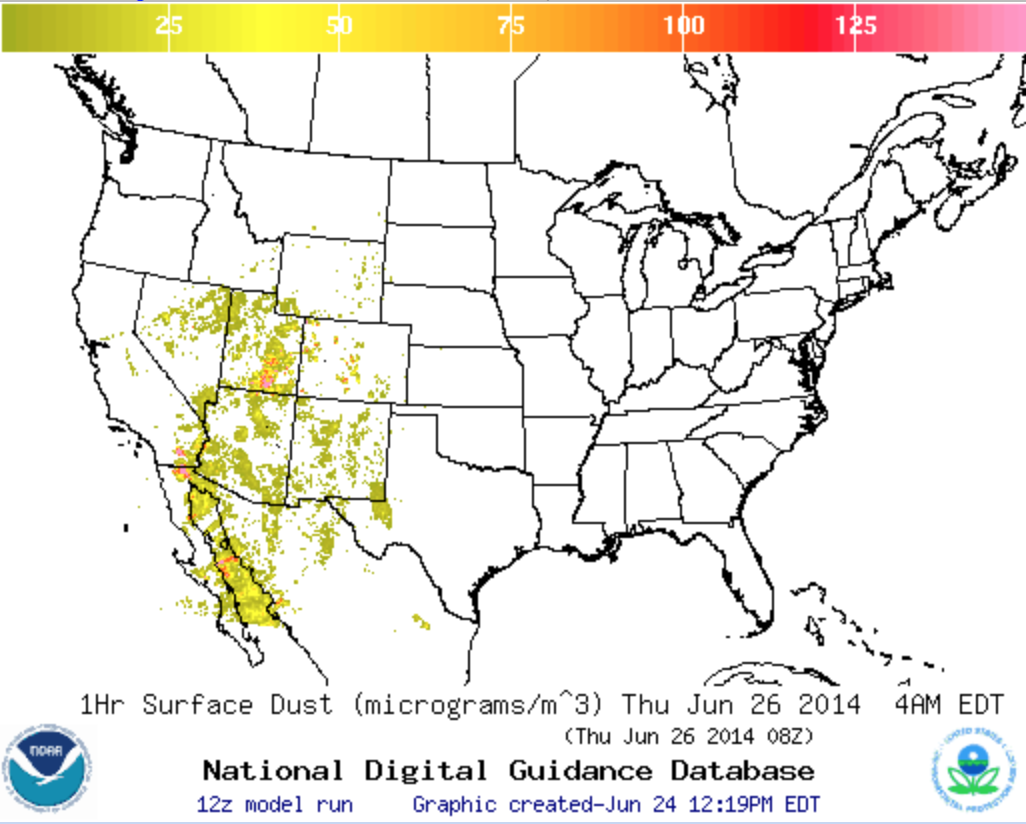 Conclusion from the new evaluation results
New updates reduced surface concs;

The dust model has reproduced the spatial pattern of observed large dust storms, with reasonable accuracy.

Overprediction remains (to a less extent).

No false alarm even in the worst case (limited period).
Options to move forward
No need to change the run script; All changes are implemented in the executable;

ARL will deliver a new executable if dust has to be switched off. No impact on the delivered scripts.

ARL is willing to continue to do numerous additional case and sensitivity studies even beyond Aug 1 2014, after NCO starts to run the package. With the scripts in place, any upgrade should be much easier.